ESSENTIAL DIGITAL LITERACY SKILLS
Welcome
Croeso
Tutor:  Tammy Wise
Aims & Objectives
To understand the technology, tools and techniques associated with digital literacy.

To share information safely using a variety of methods online.
There are six strands to Essential Digital Literacy
Digital Responsibility- knowing how to stay safe and act appropriately online.
Digital Productivity – knowing which technologies, tools and techniques to use and how to organise, share and protect digital information.
Digital Information Literacy- being able to find, critically evaluate and use digital information safely.
Digital Collaboration- sharing knowledge and collaborating with others to complete tasks and solve problems.
Digital Creativity- Being able to use digital media to complete tasks, generate content and develop opportunities.
Digital Learning – understanding how technology can extend learning opportunities.
1. What is Digital Literacy?
What is Digital Literacy?
What is Digital Literacy?
What is Digital Literacy?
What is Digital Literacy?
What is Digital Literacy?
SKILLS DEVELOPMENT PORTFOLIO
htpps://www.youtube.com/watch?v=p2k3C-iB88w
Download a QR Reader
Visit your app store on your mobile phone and download a ‘QR Reader’.
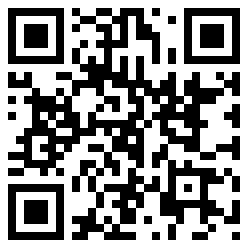 “Scan me for a discussion on digital tools”
MEDIA TYPES & USES
http://c4lpt.co.uk/top100tools/

Sign up for Google Drive

Sign up for Padlet

What are the strengths & weaknesses of tools that you use?